May/June 2021 Financial Report
Board Meeting – May 26, 2021
Month-End Fund Balances – Actual and Projected (through 8/31/21)
General Fund – Prior YTD and Current YTD Comparison
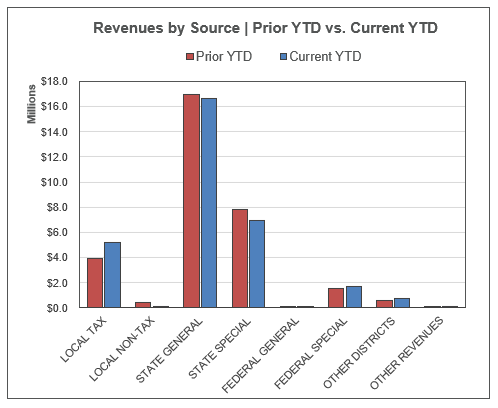 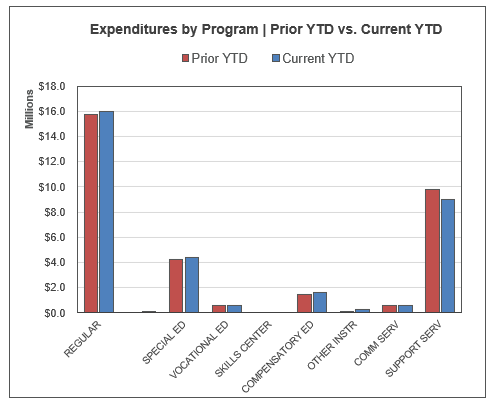 Financial Forecast – Actual thru 6/30/21 and Projections thru 8/31/21
General Fund Revenue Summary
General Fund Expenditure Summary
May 2021 Budget Status Report – General Fund
June 2021 Budget Status Report – General Fund
May 2021 Budget Status Report – Capital Projects Fund
June 2021 Budget Status Report – Capital Projects Fund
May 2021 Budget Status Report – Debt Service Fund
June 2021 Budget Status Report – Debt Service Fund
May 2021 Budget Status Report – ASB Fund
June 2021 Budget Status Report – ASB Fund
May 2021 Budget Status Report – Transportation Vehicle Fund
June 2021 Budget Status Report – Transportation Vehicle Fund